Cserjés Katalin 702024.07.19.Art.PagonyNémeth László Városi KönyvtárHódmezővásárhely
szerző: Magyar Józsefné  Anna
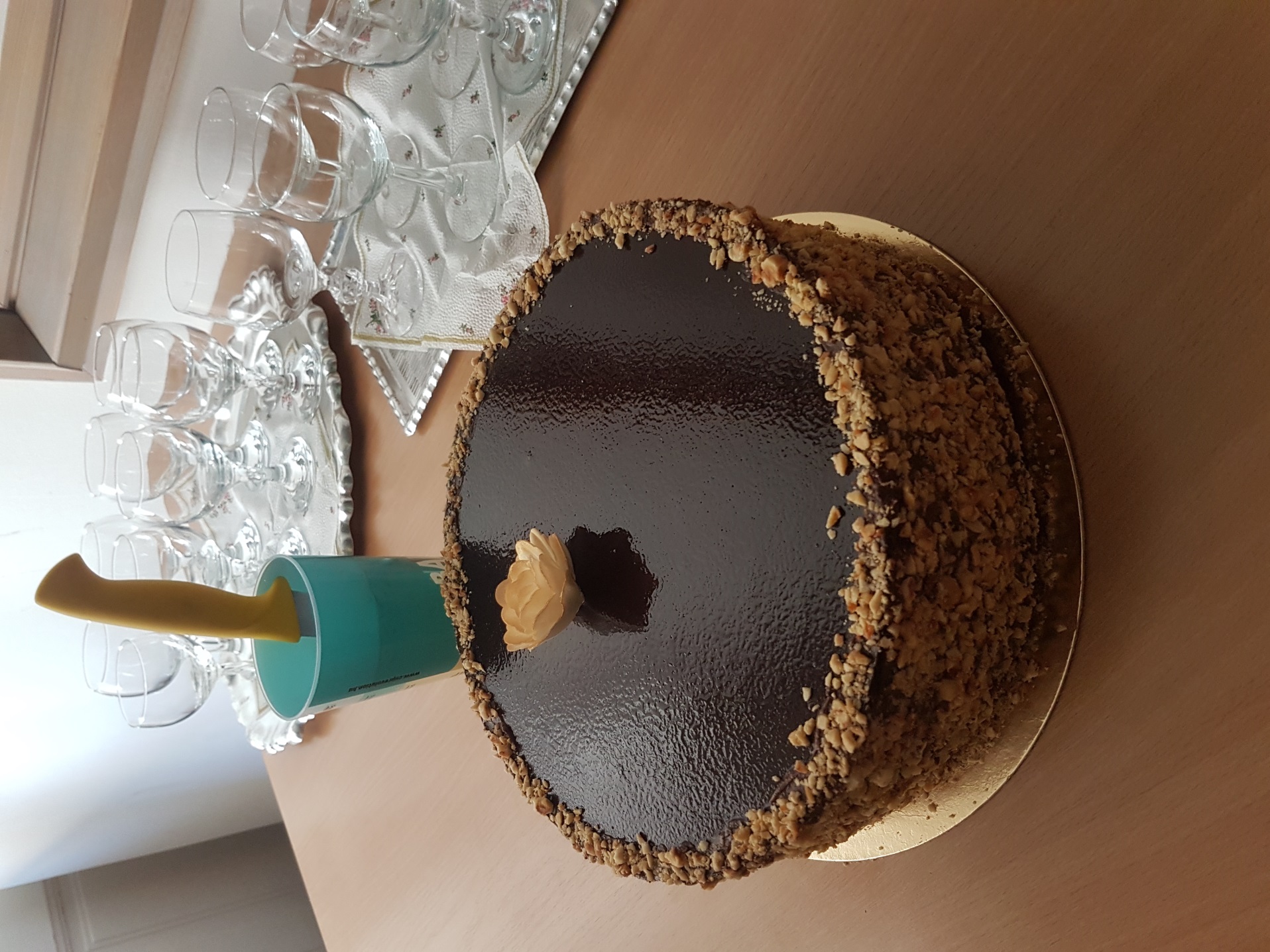 Lenkei
Edit
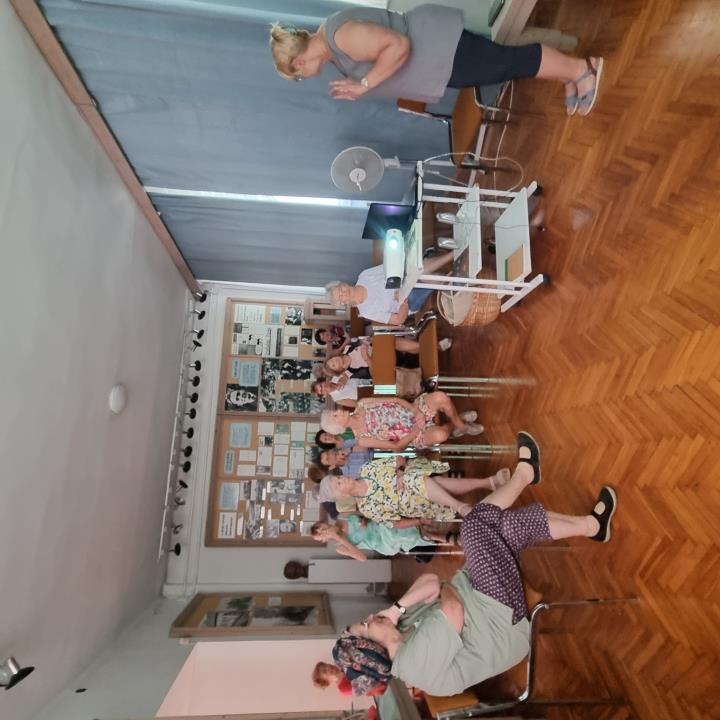 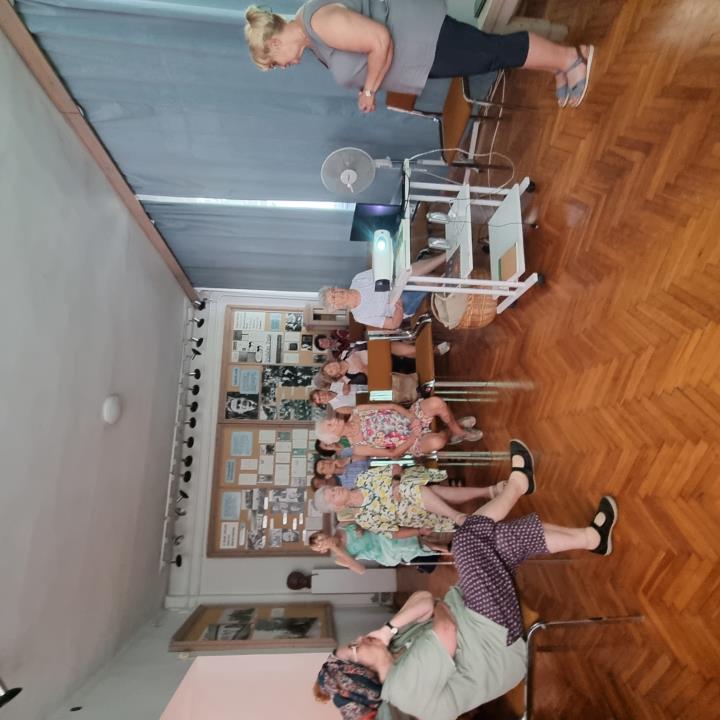 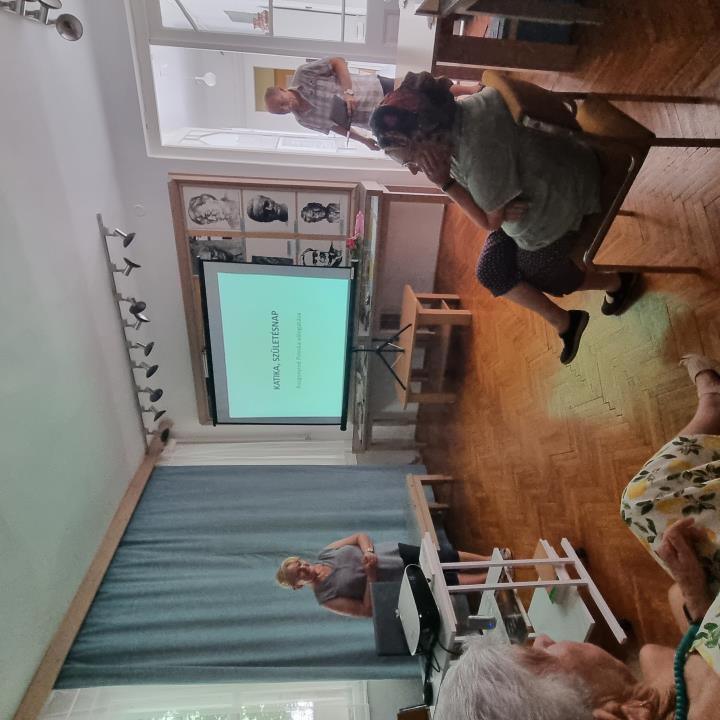 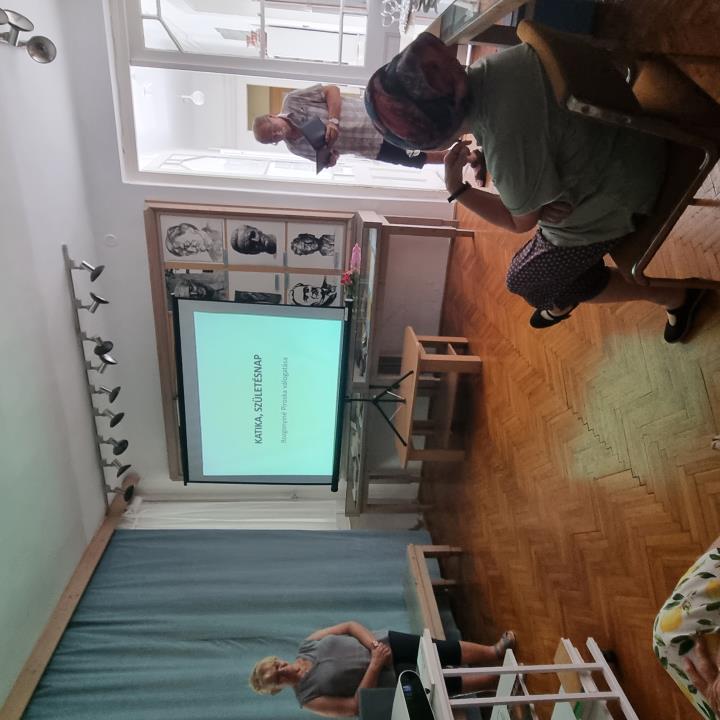 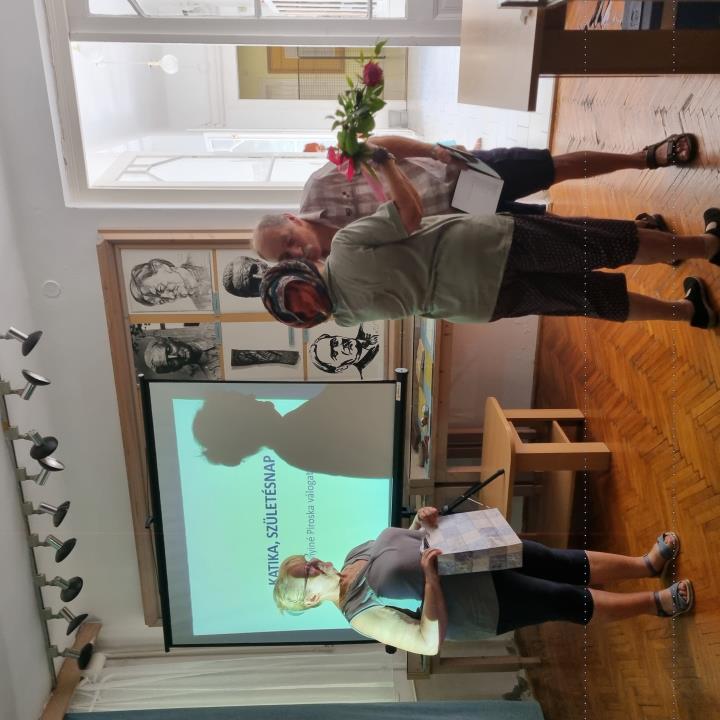 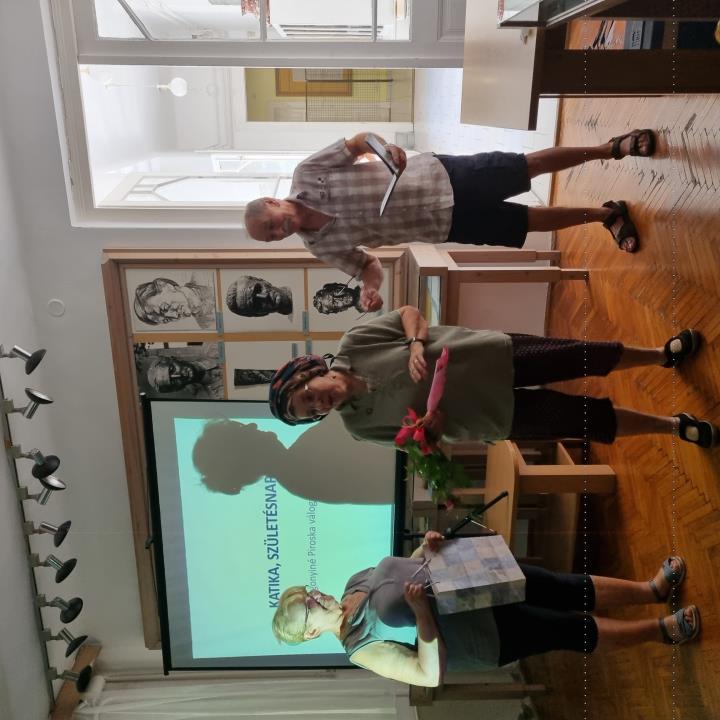 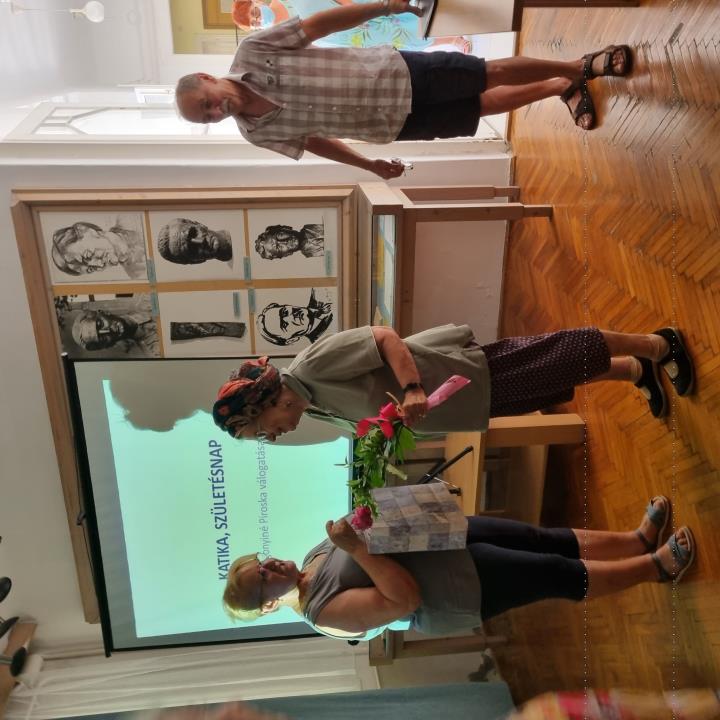 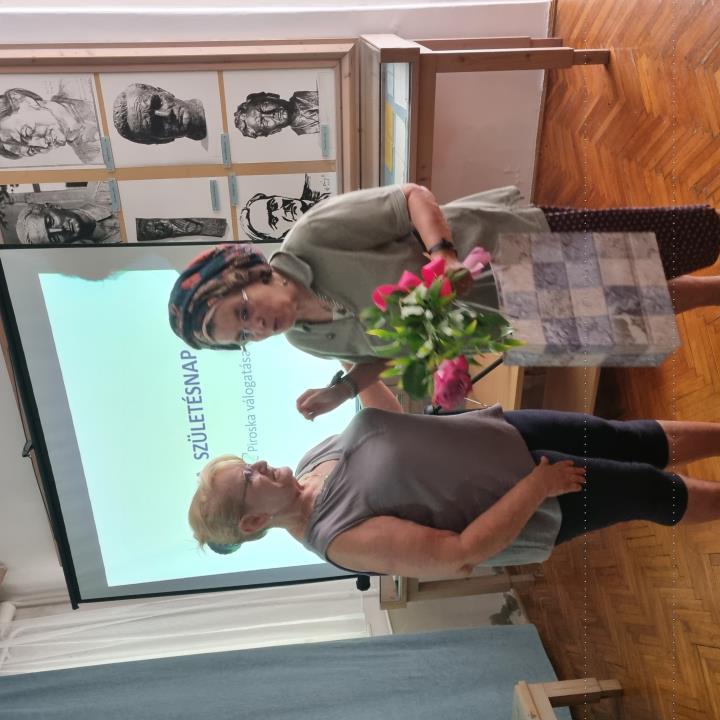 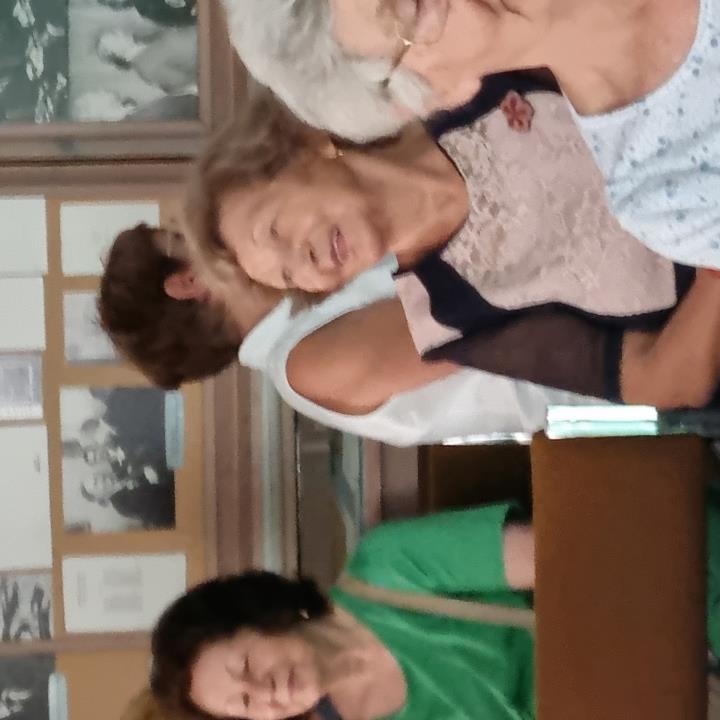 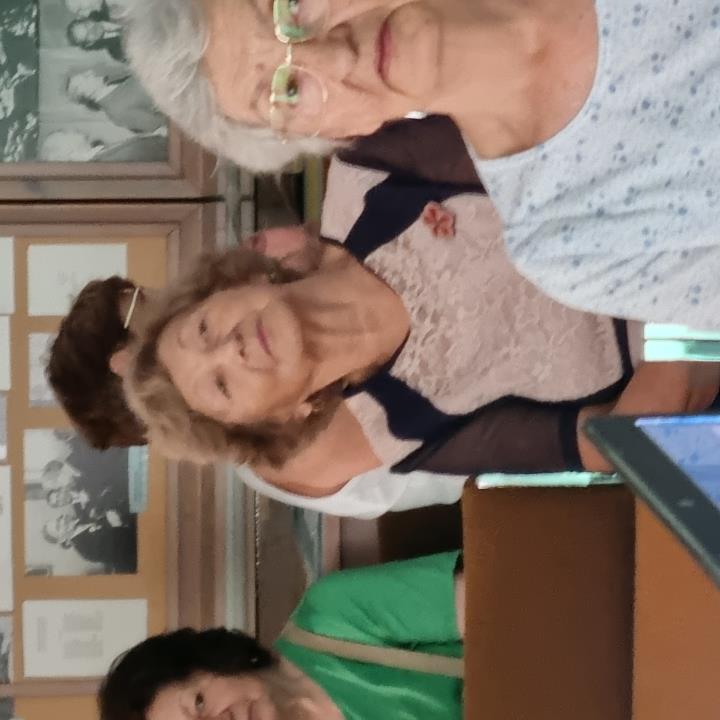 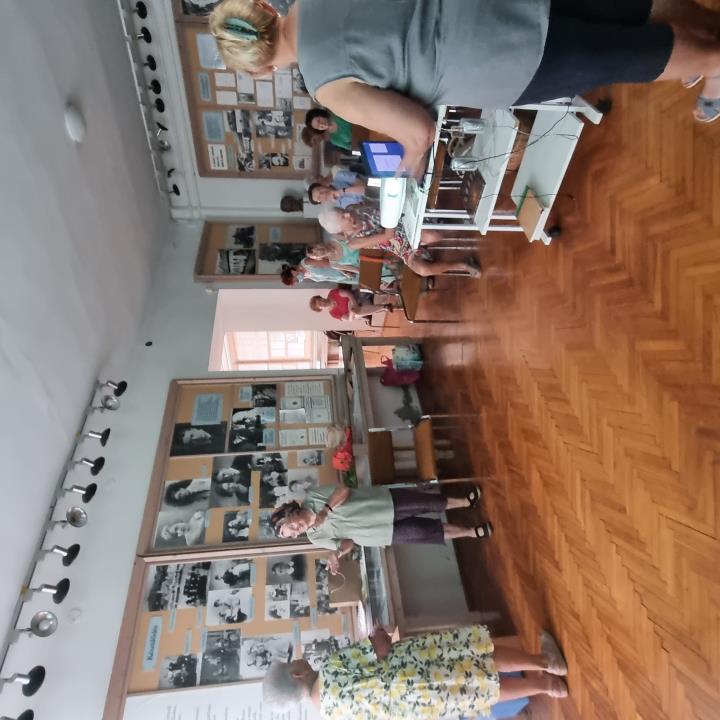 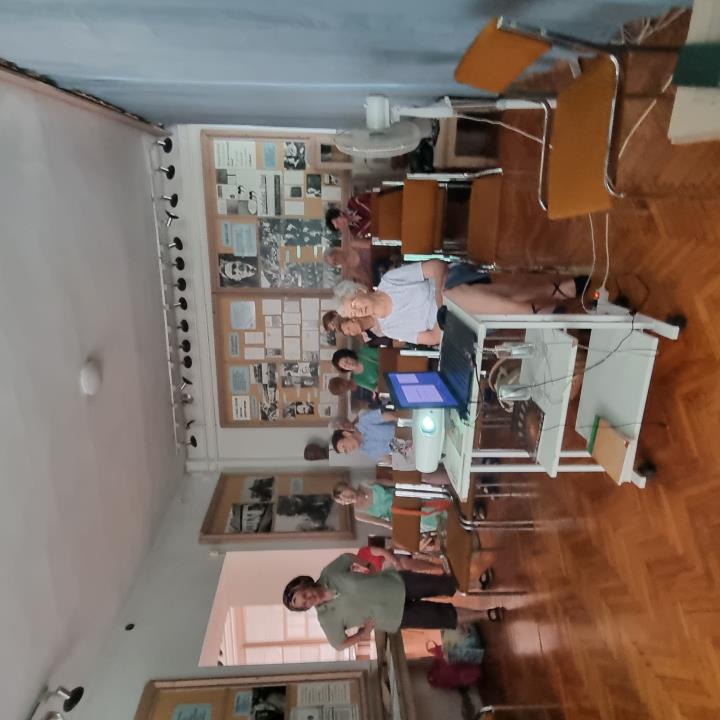 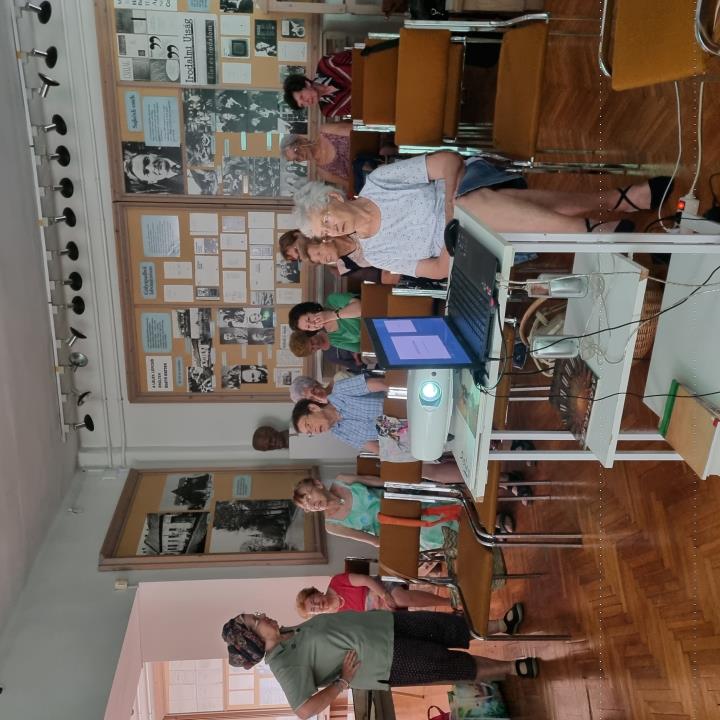 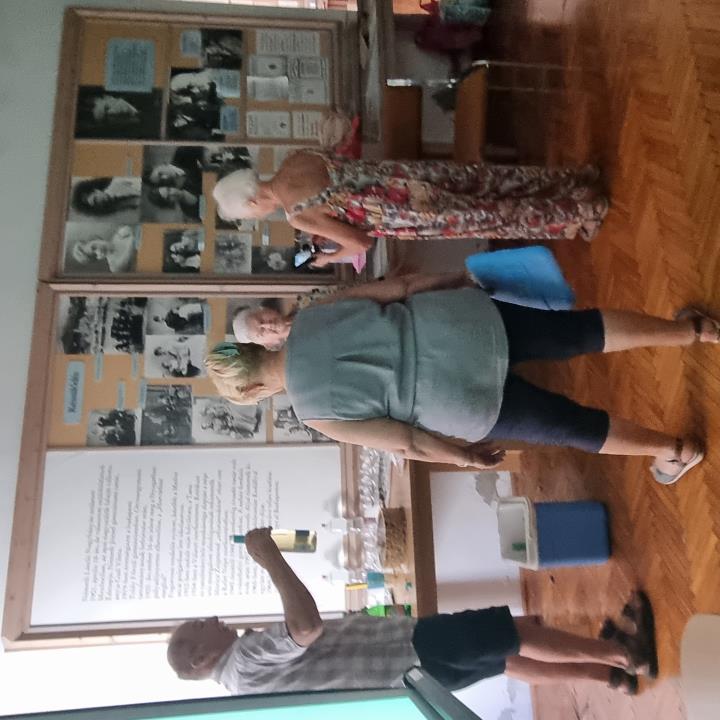 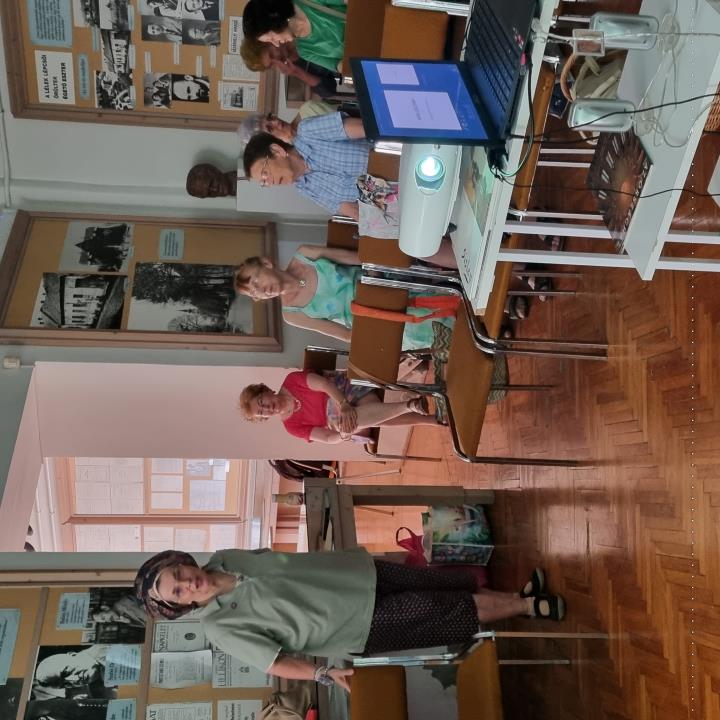 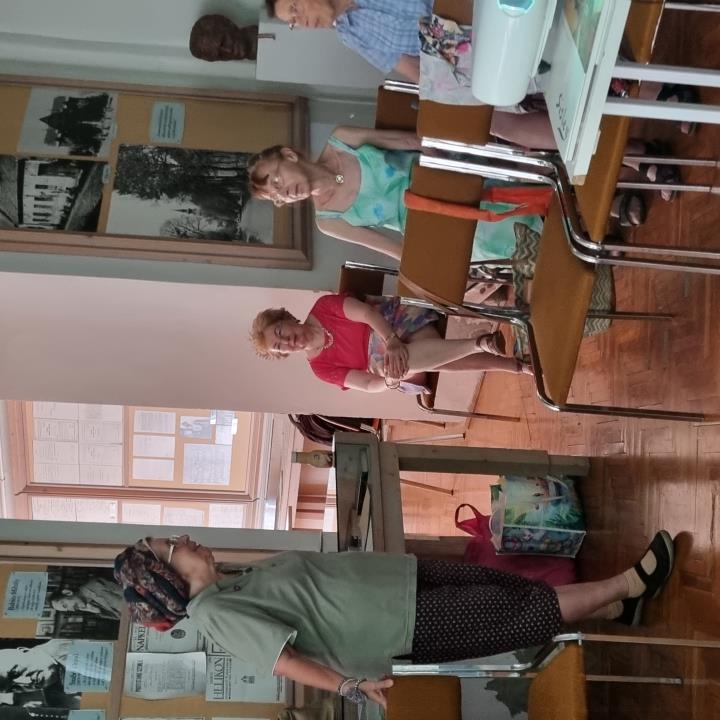 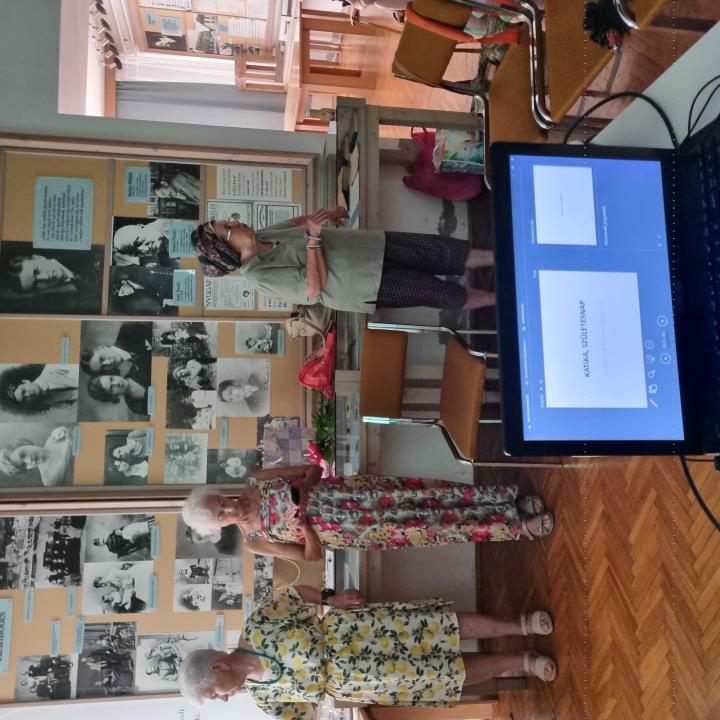 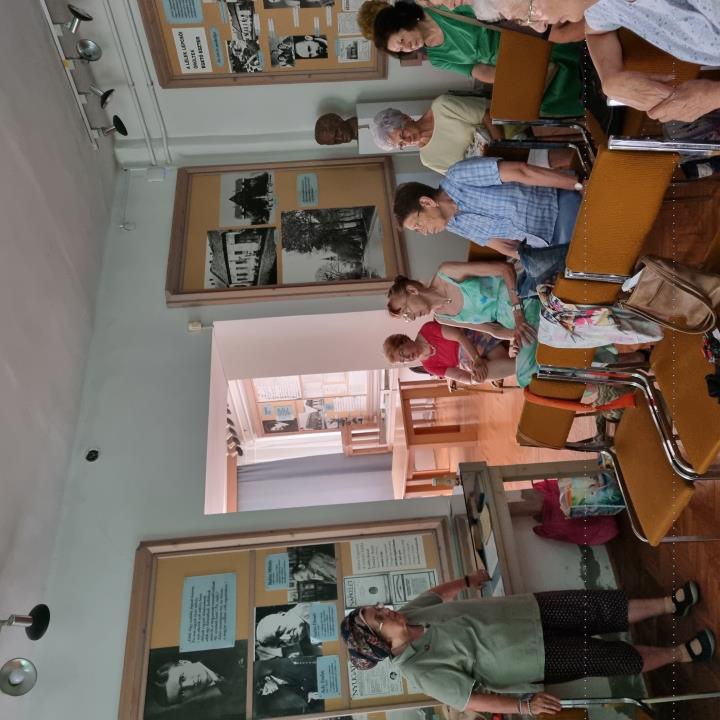 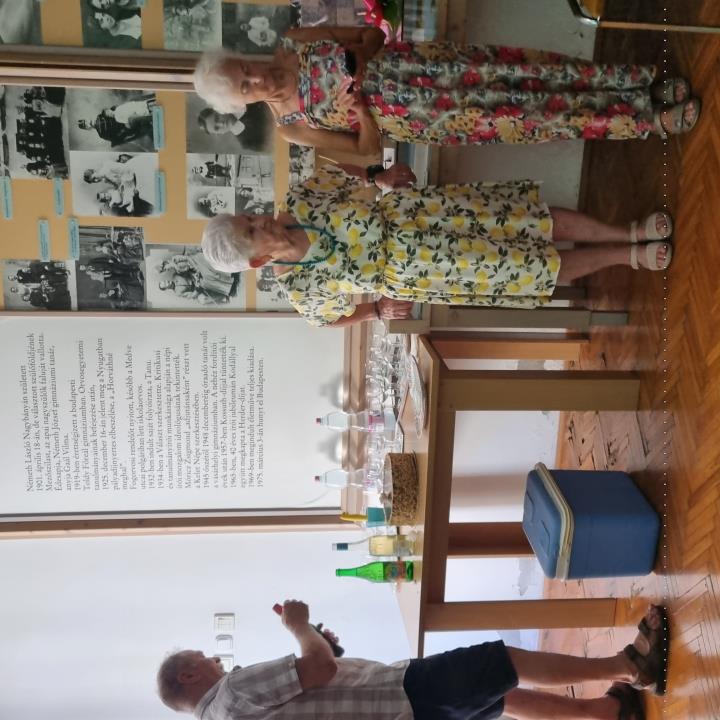 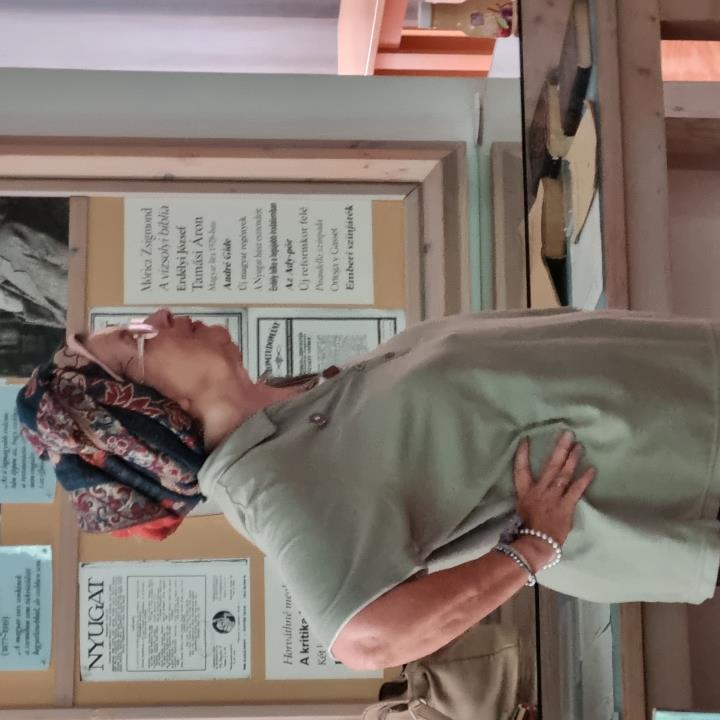 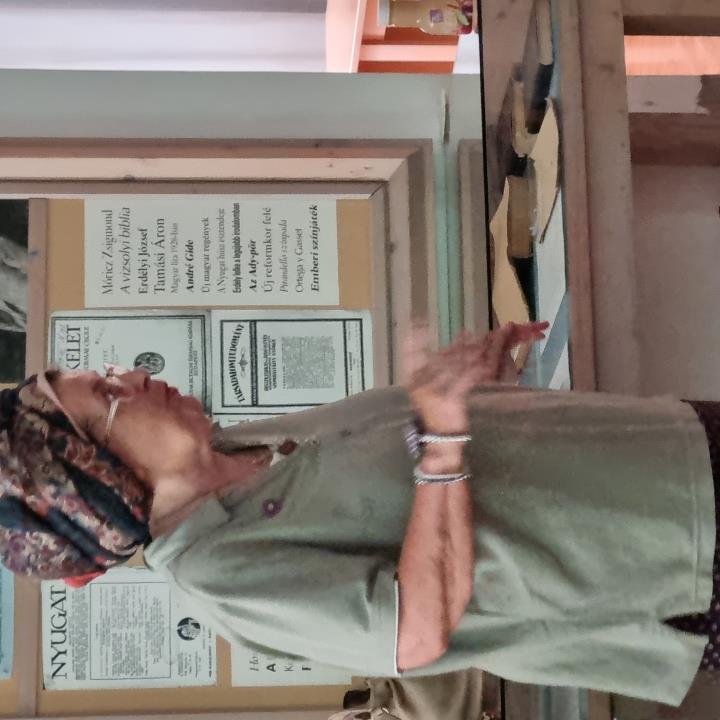 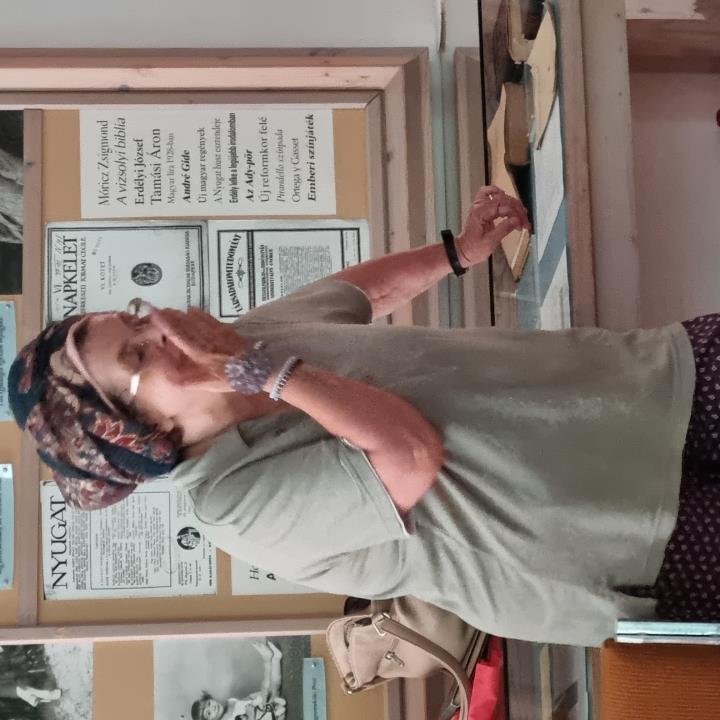 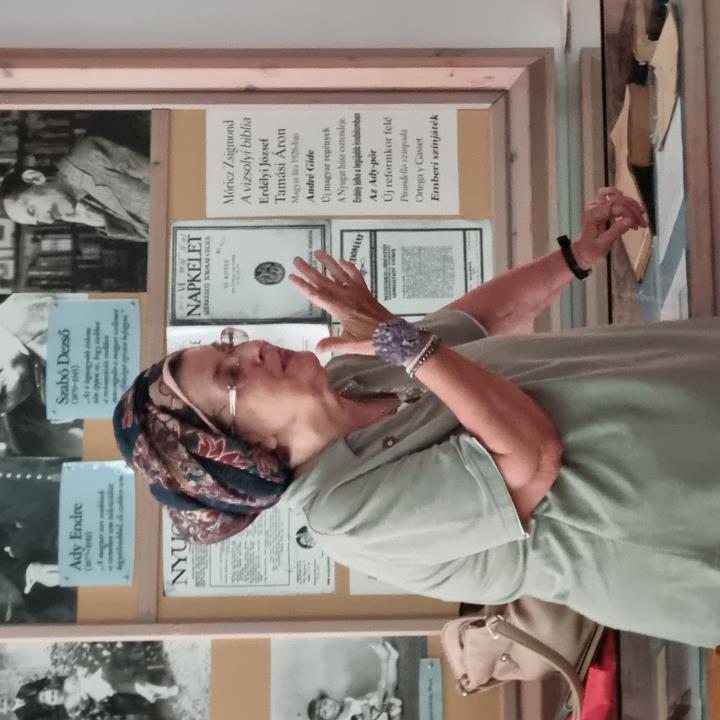 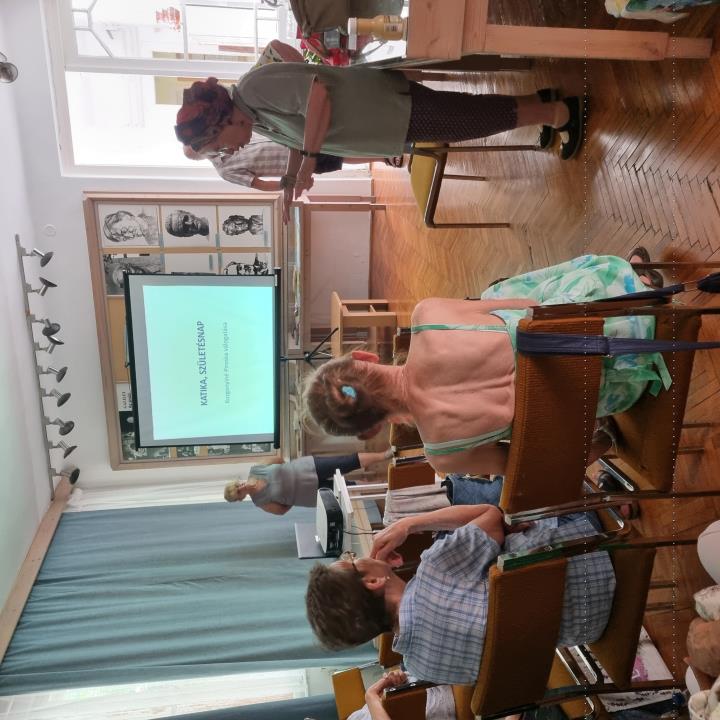 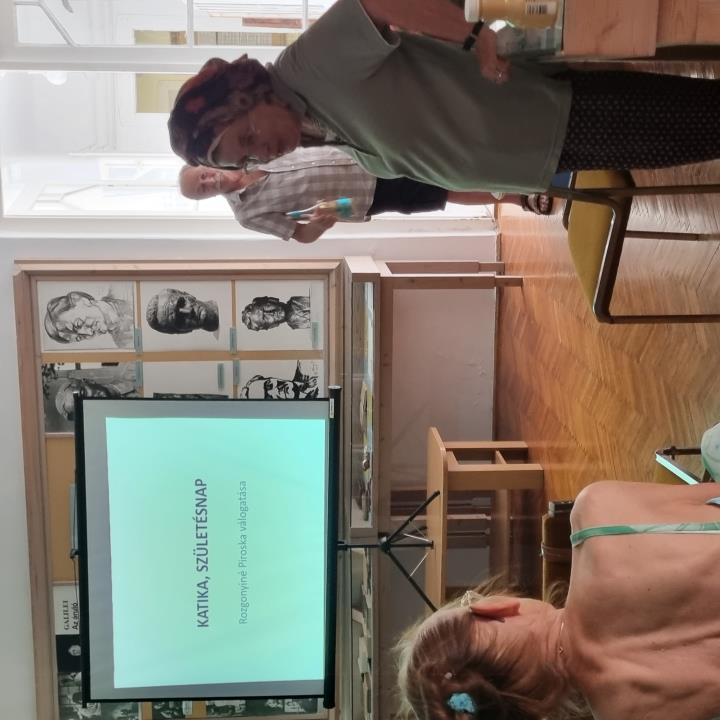 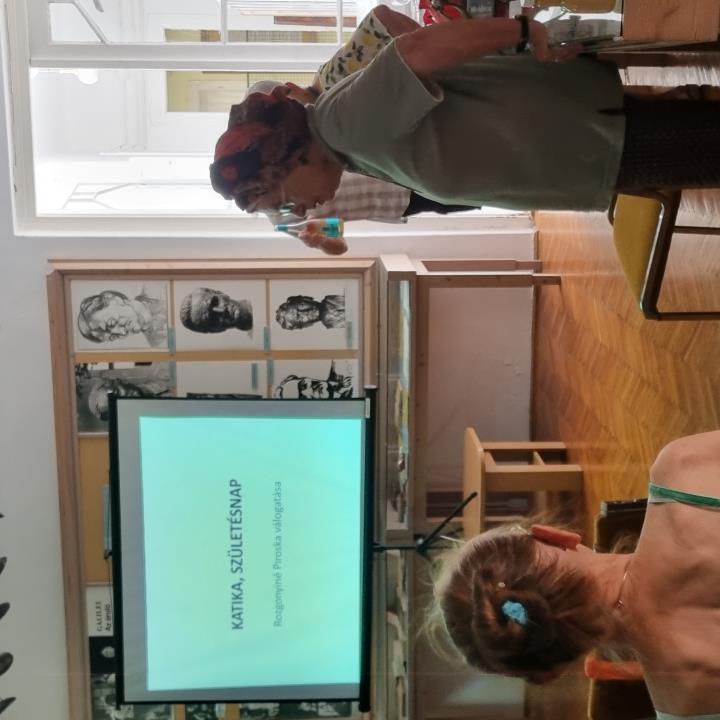 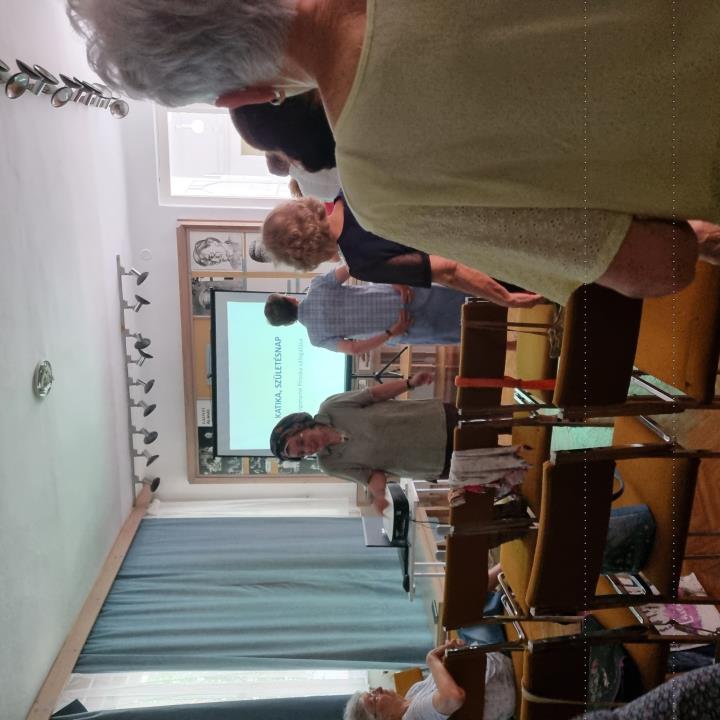 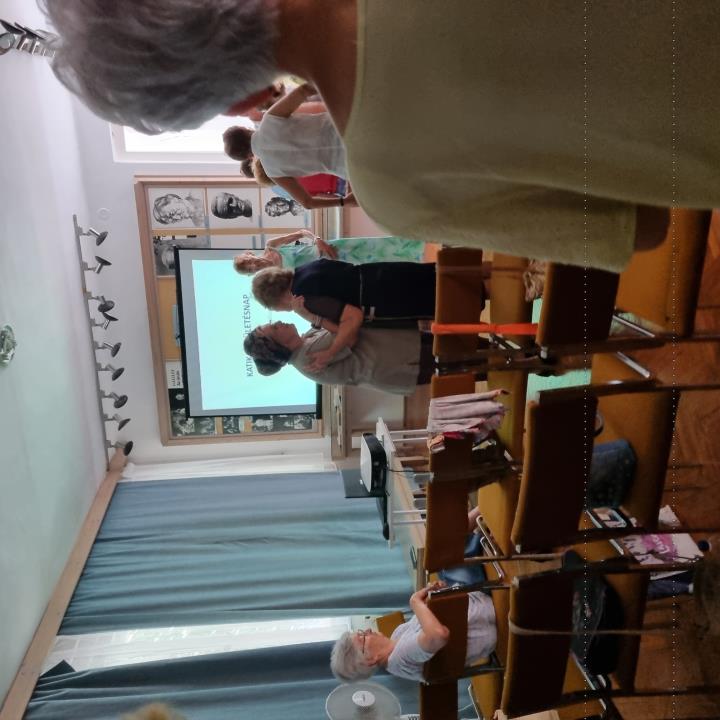 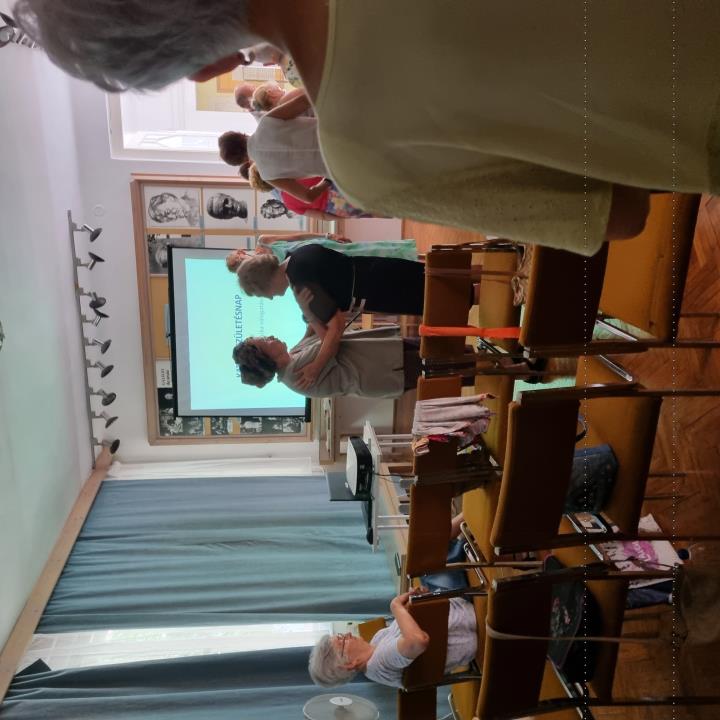 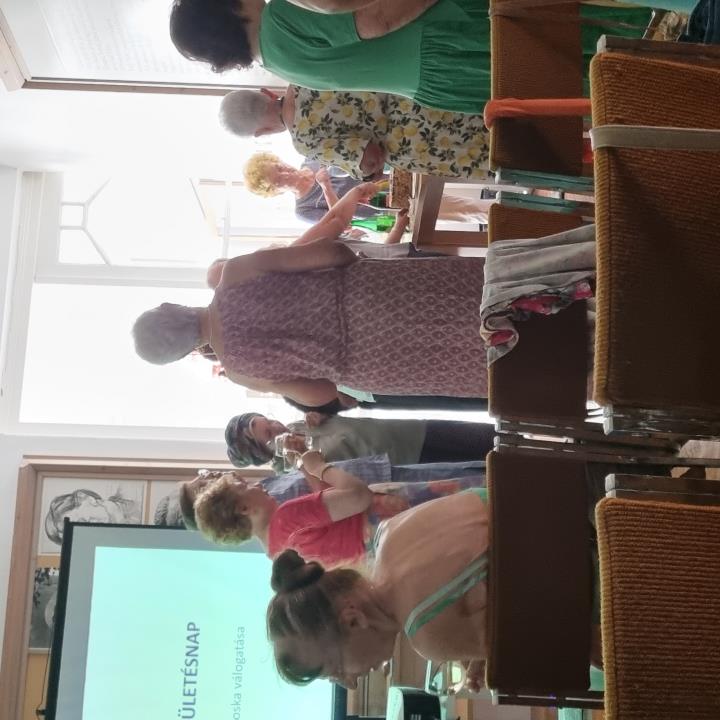 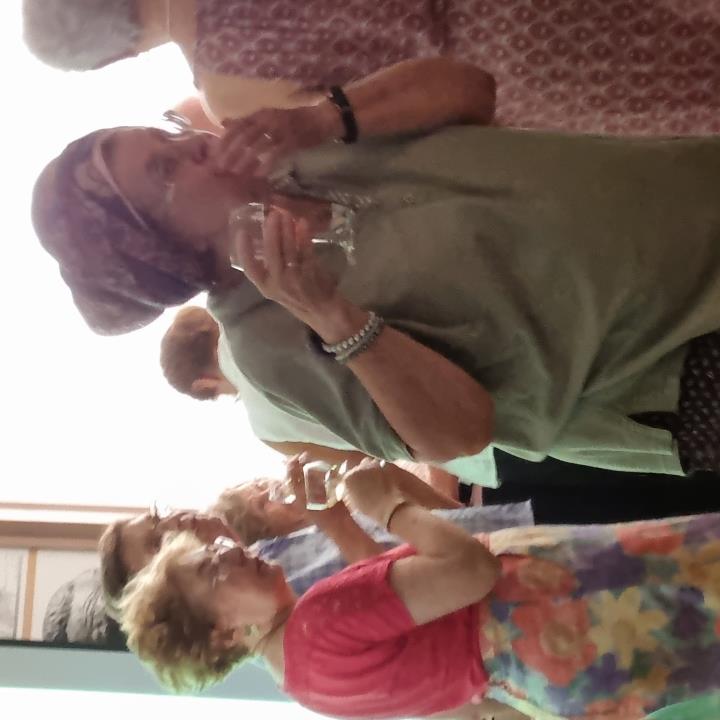 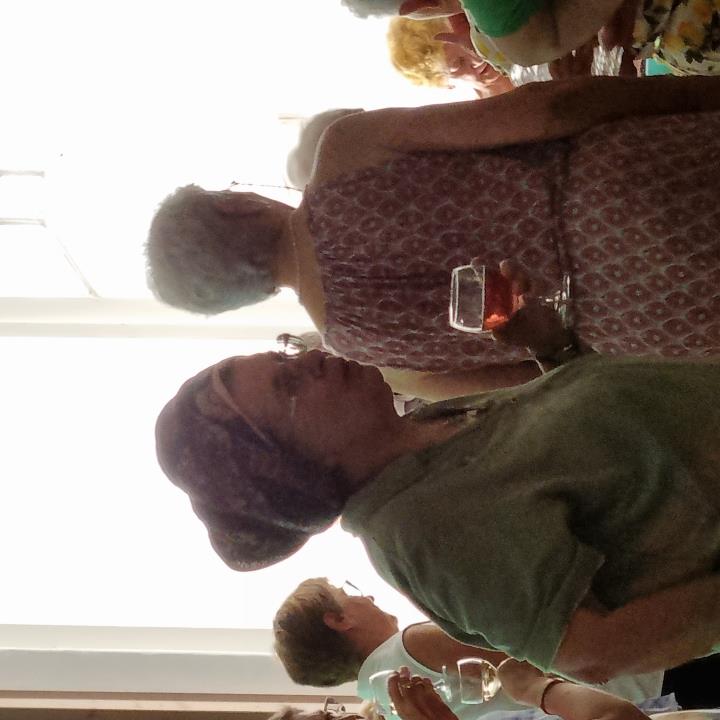 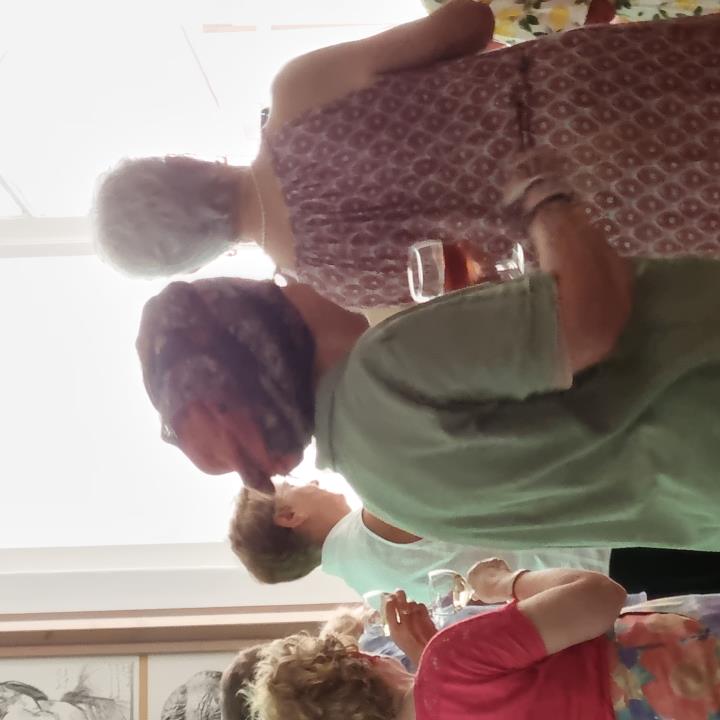 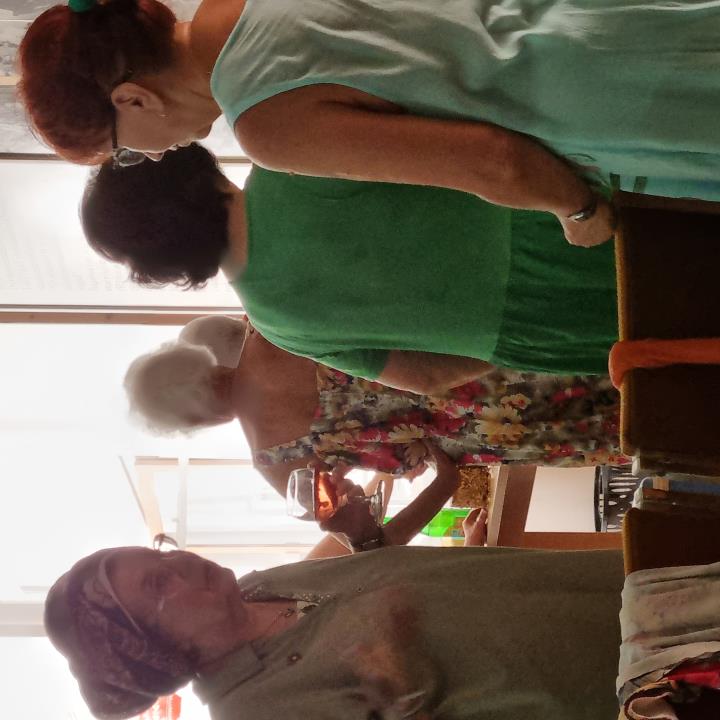 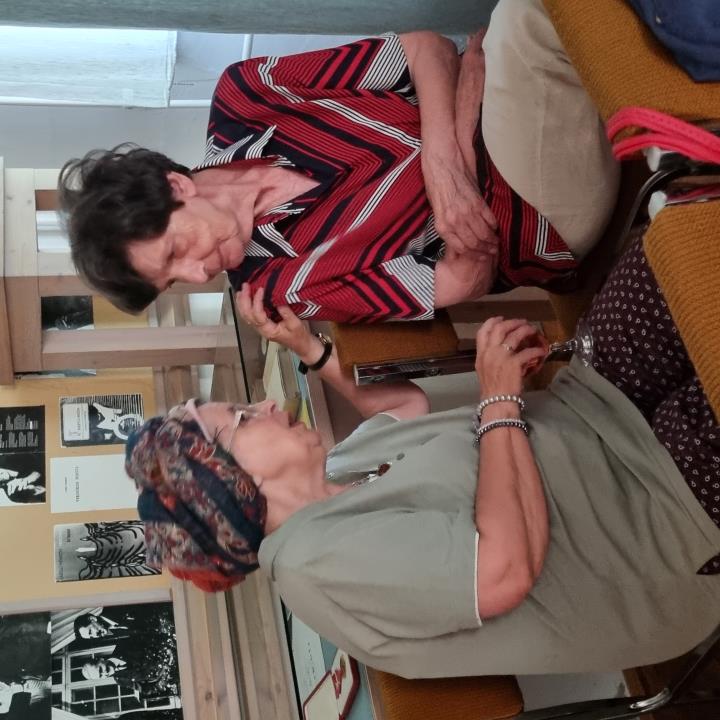 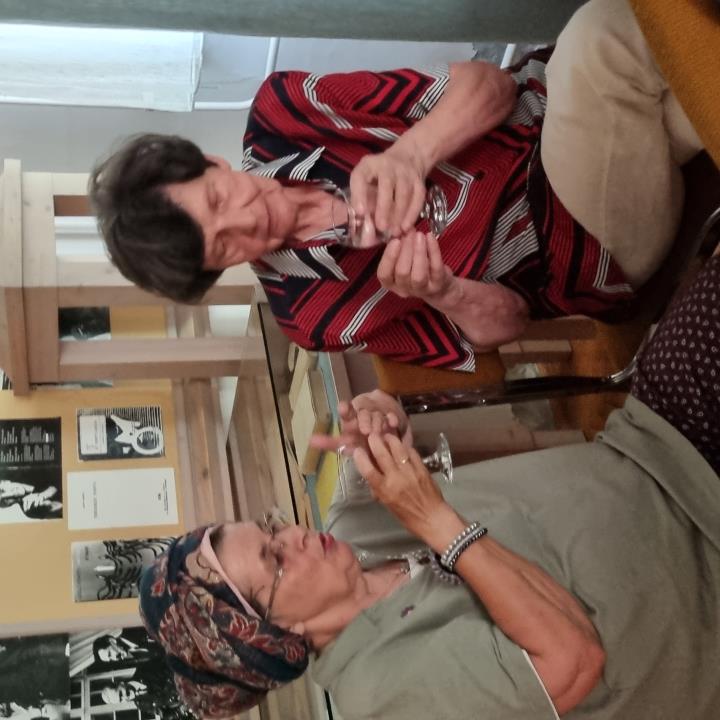 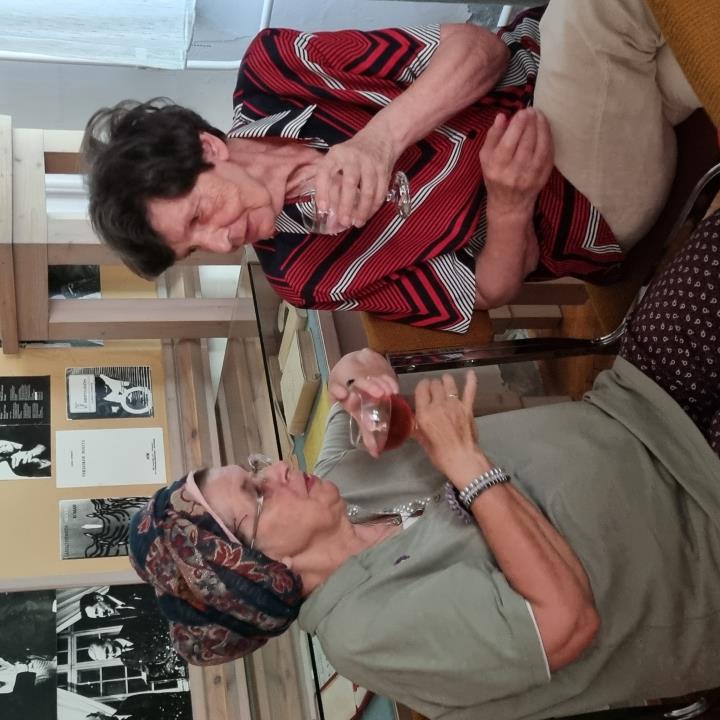 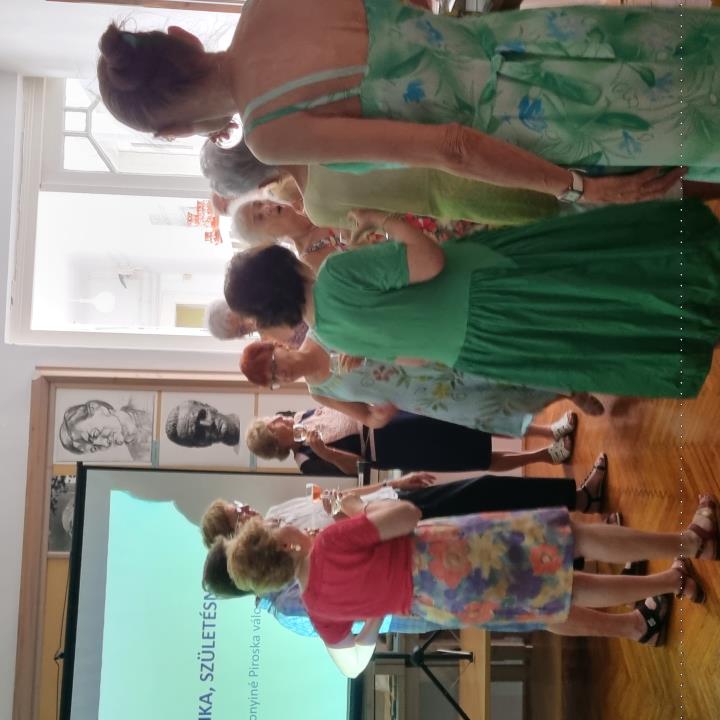 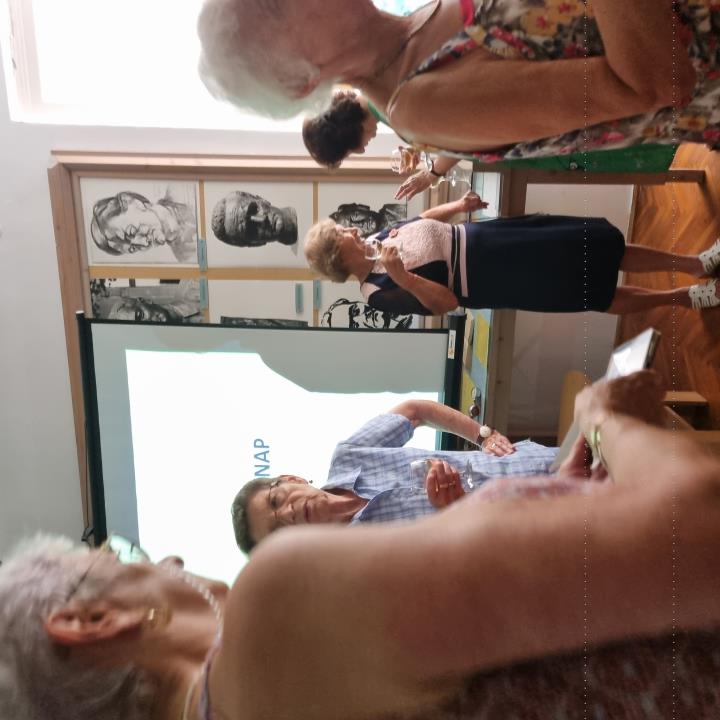 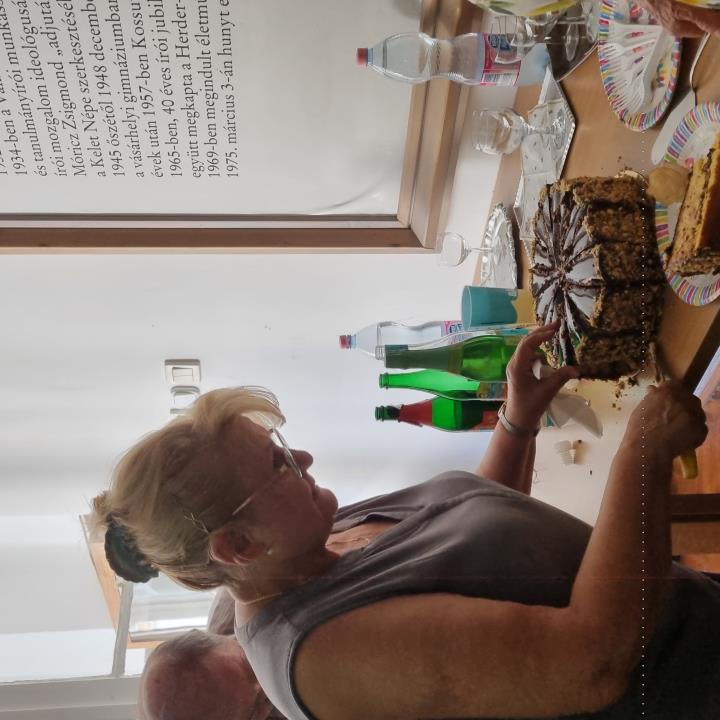 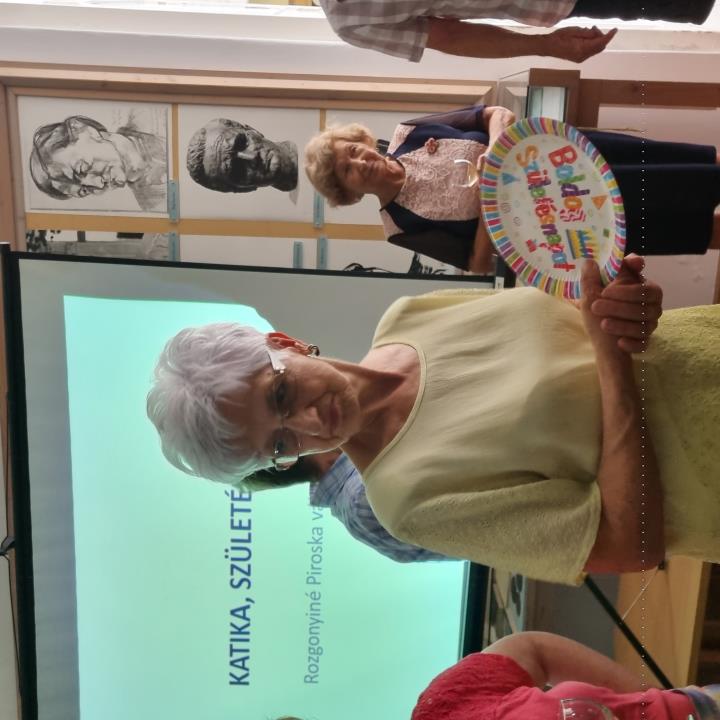 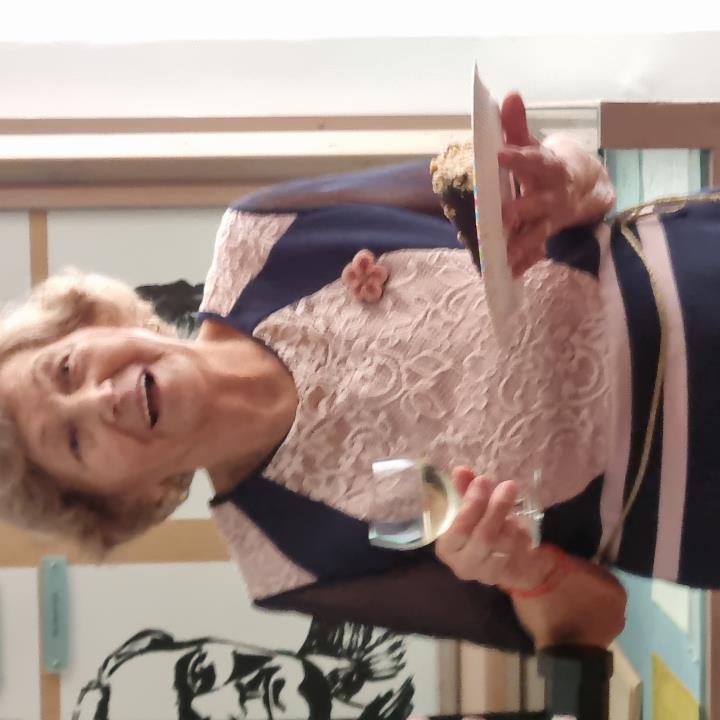 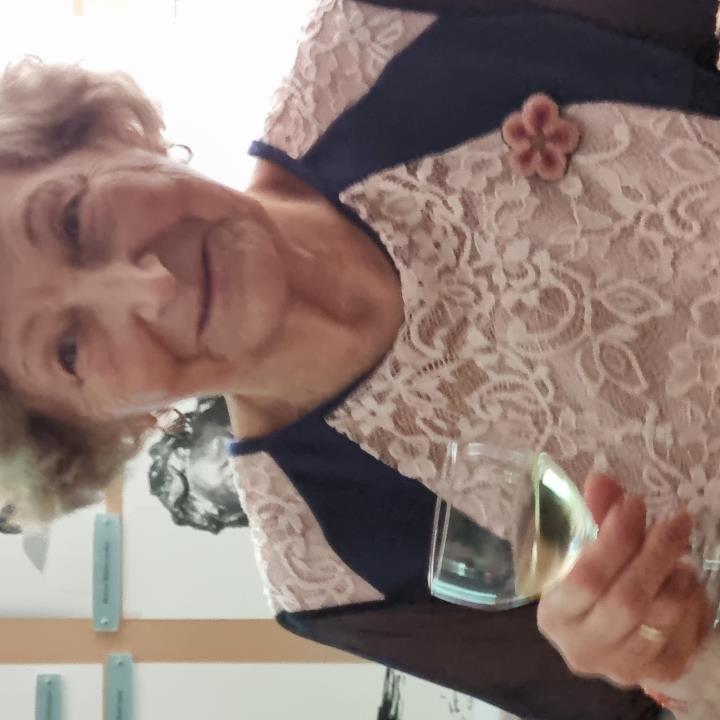 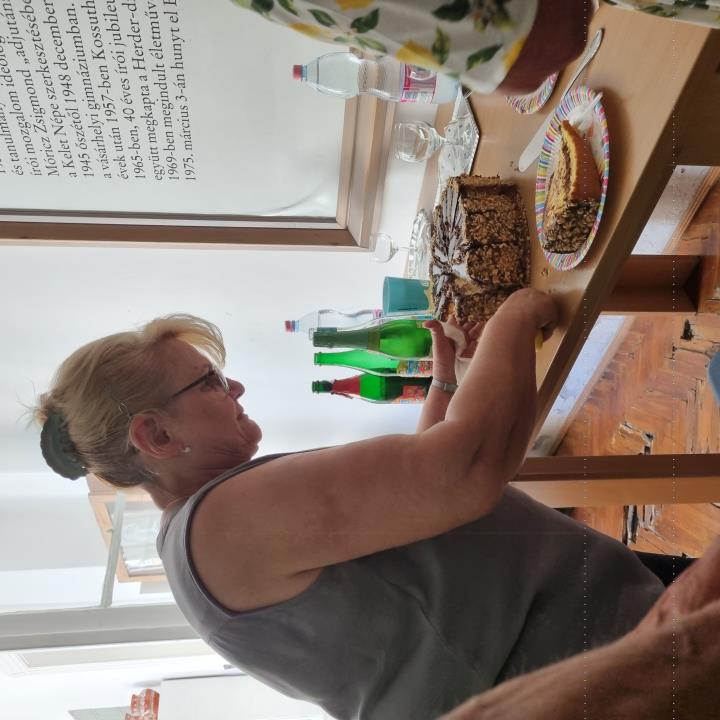 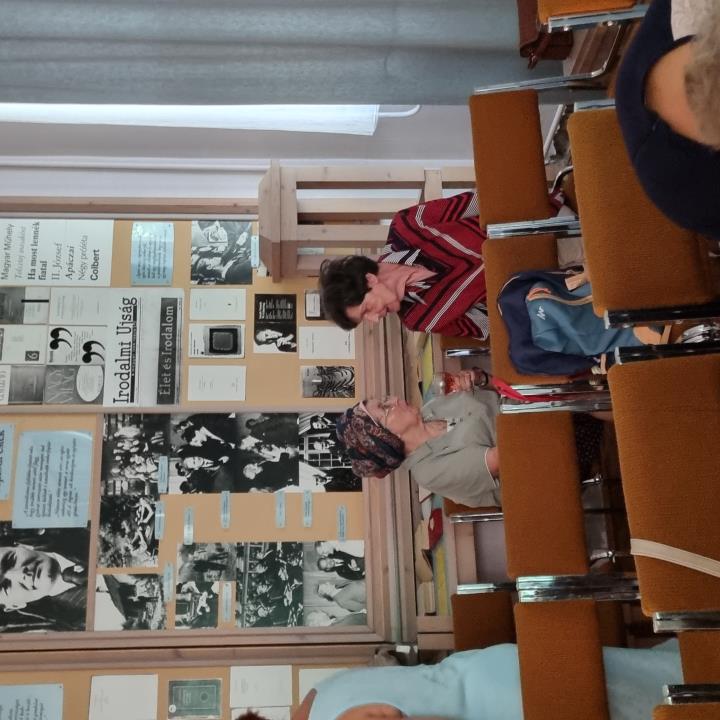 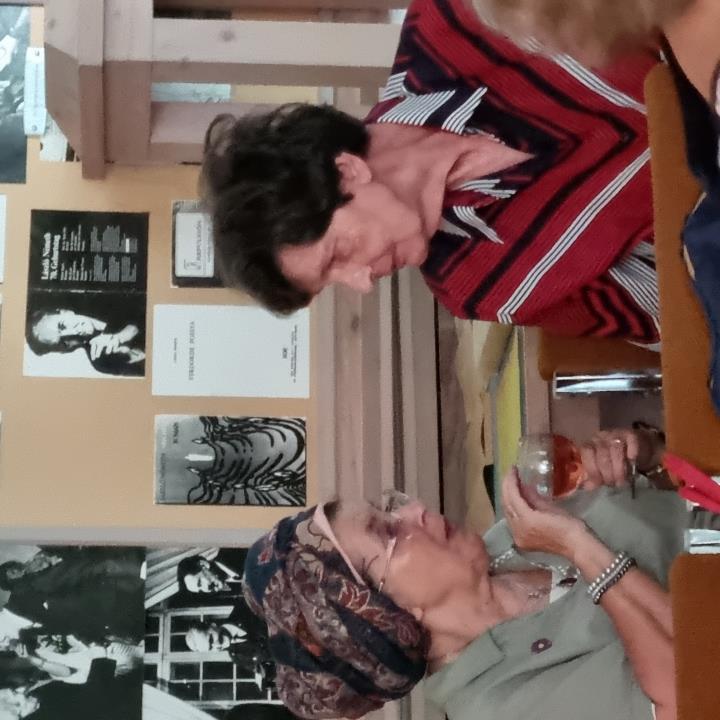 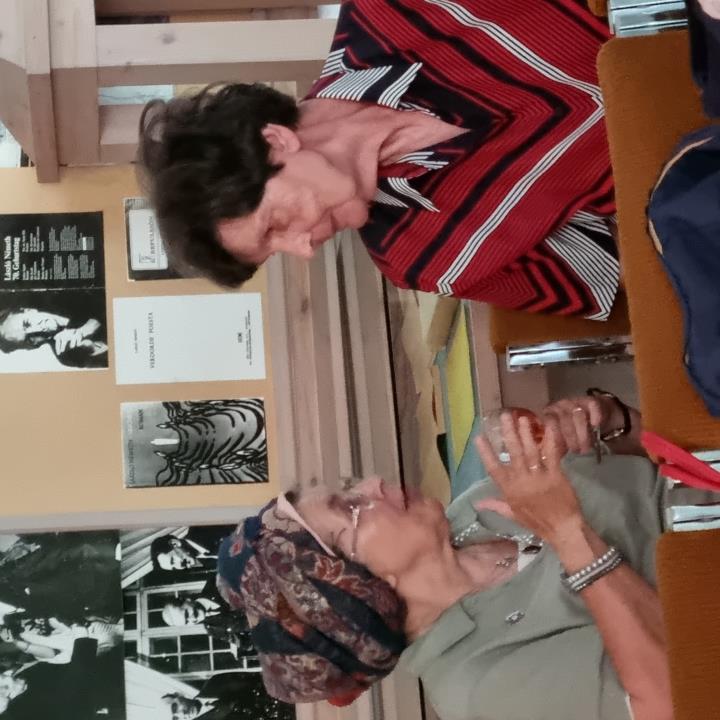 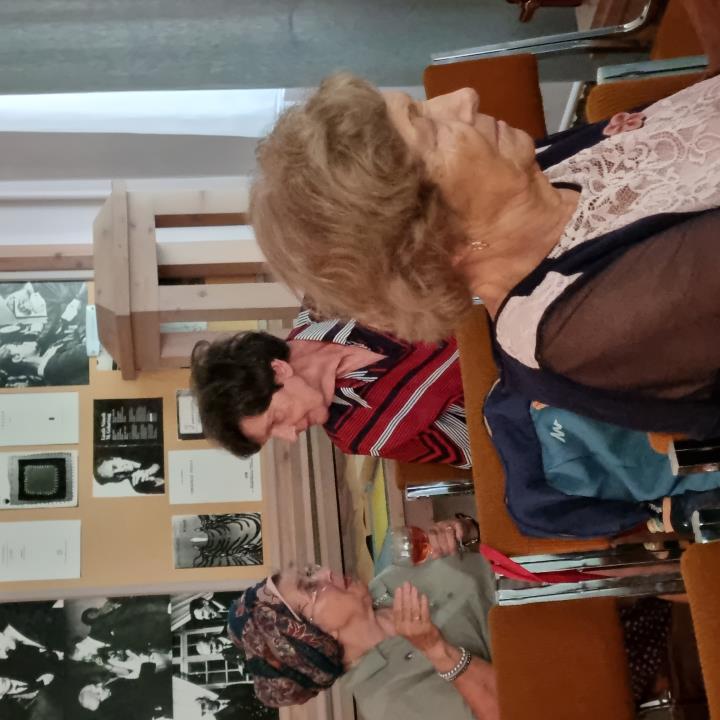 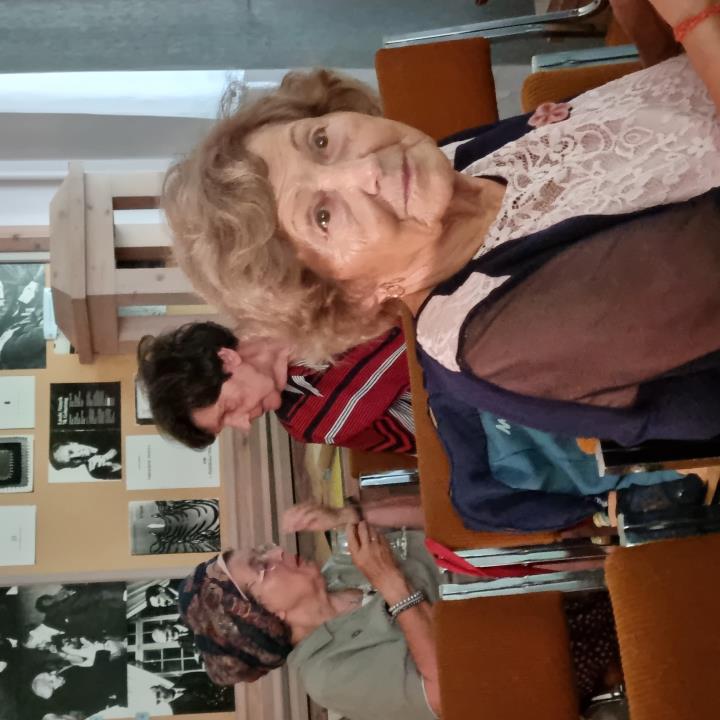 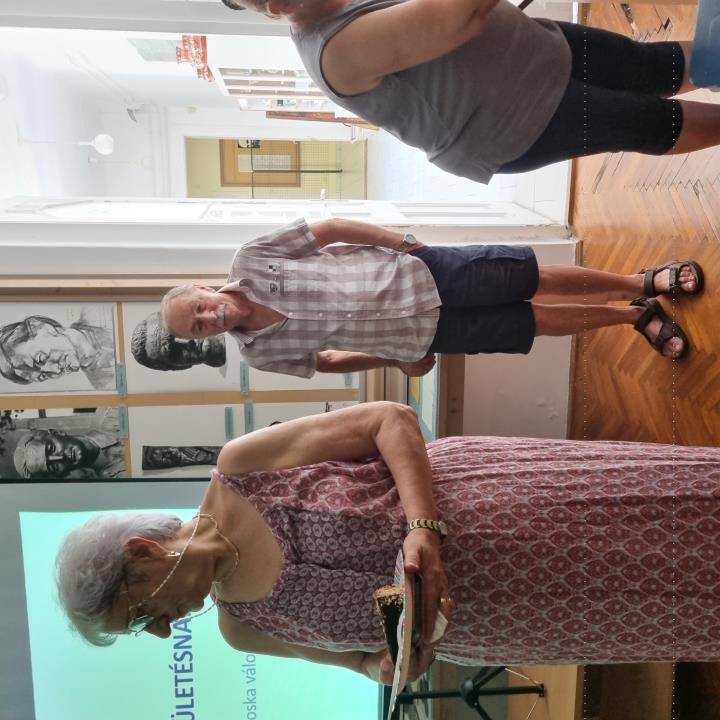 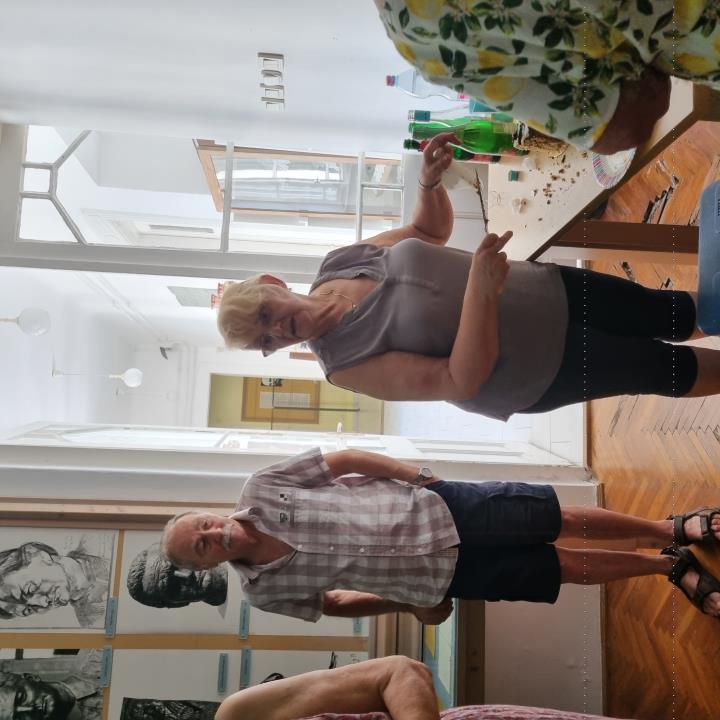 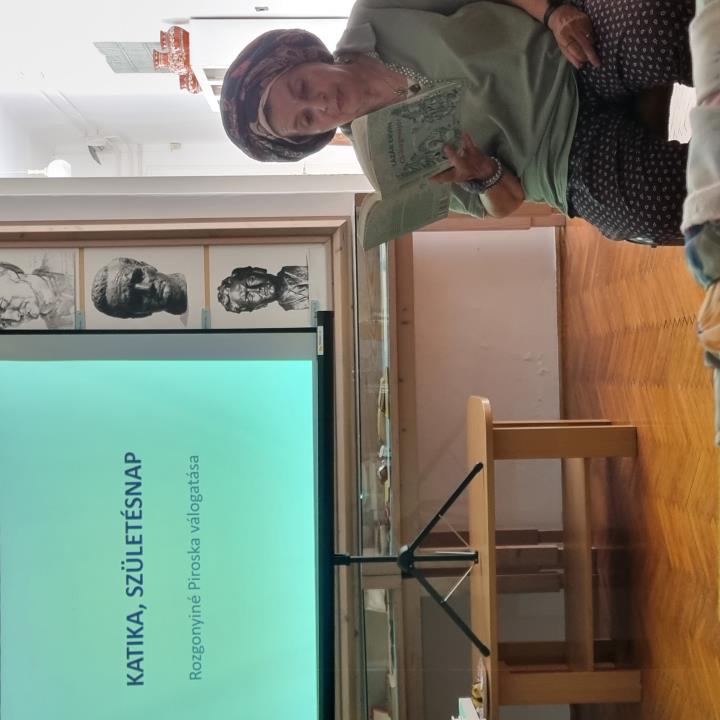 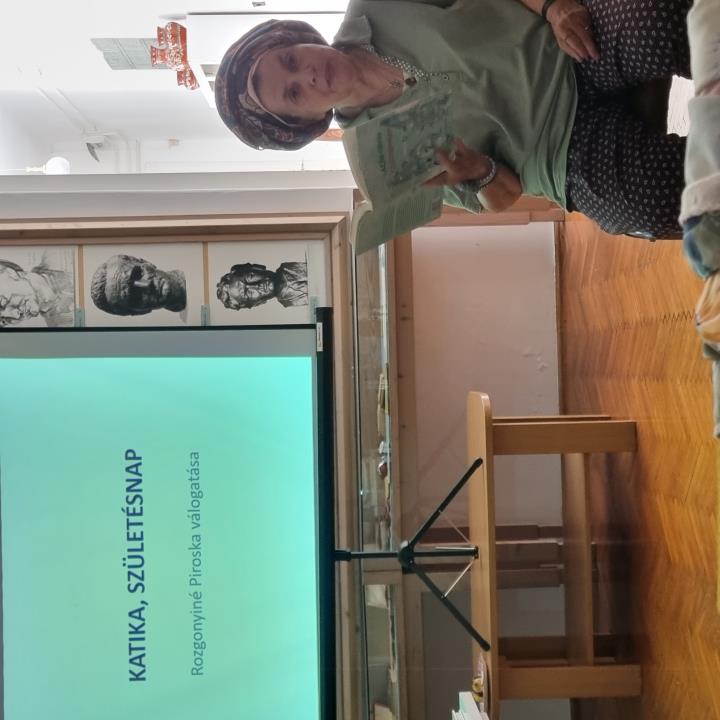 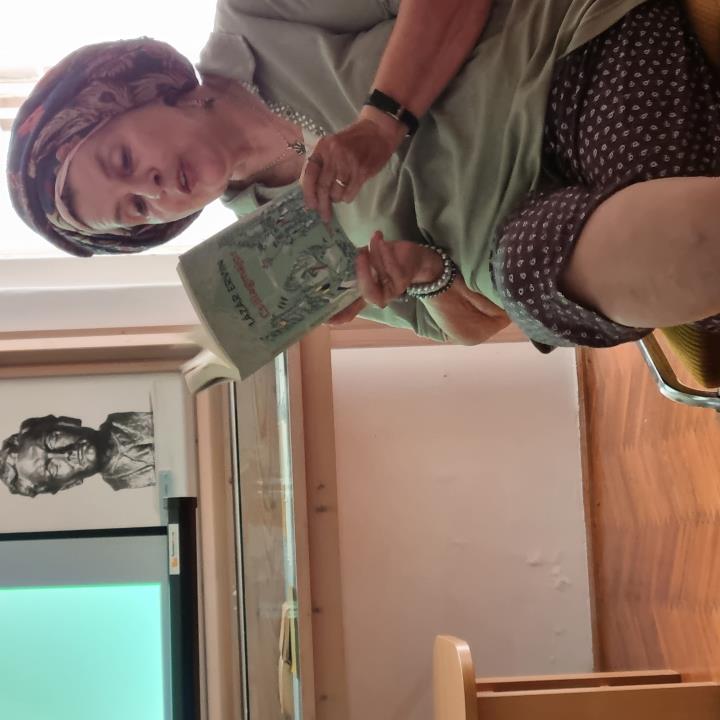 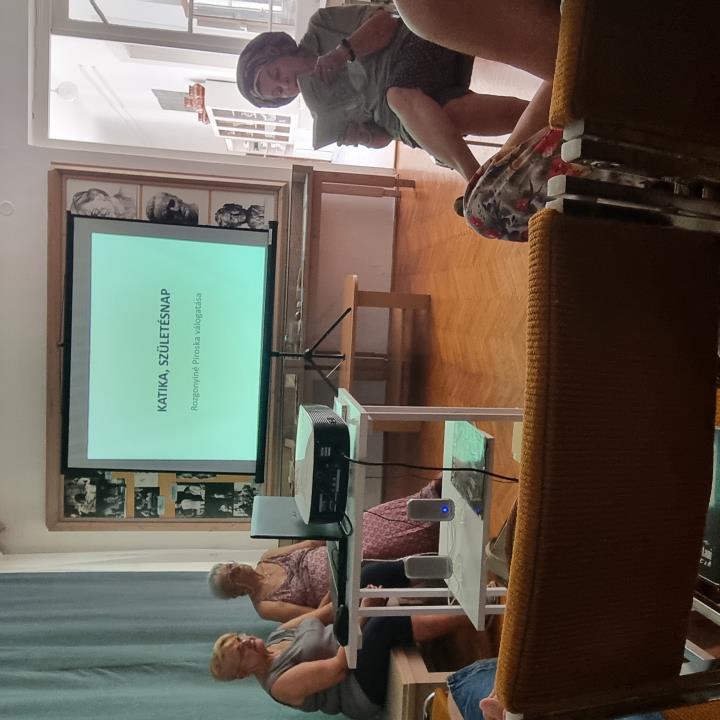 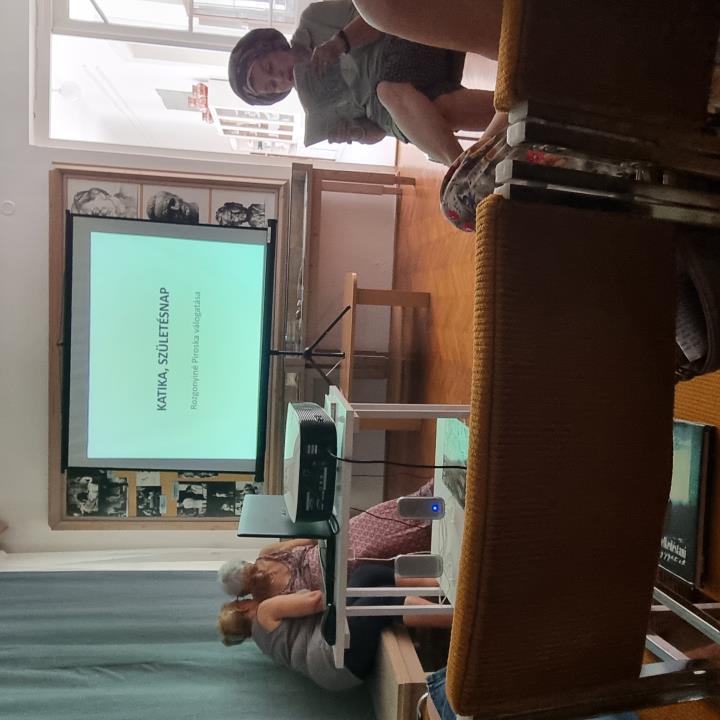 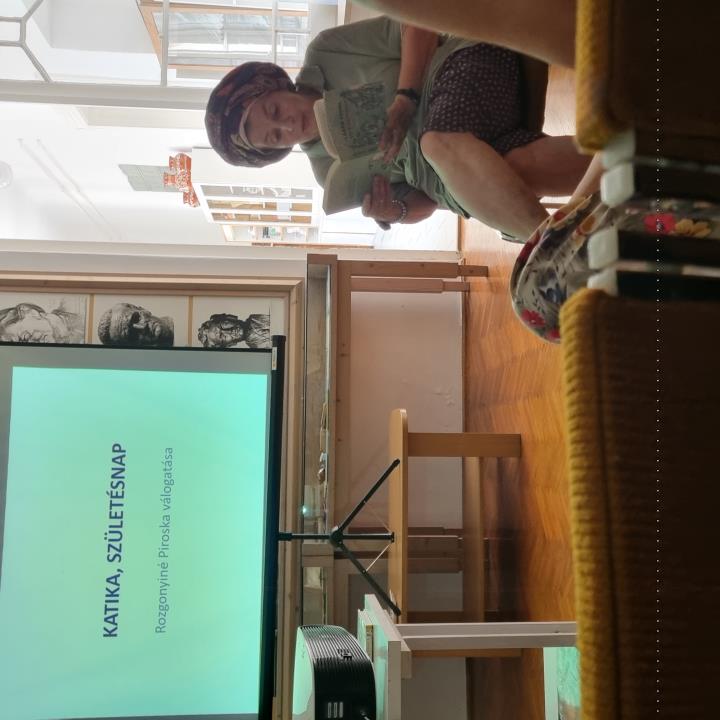 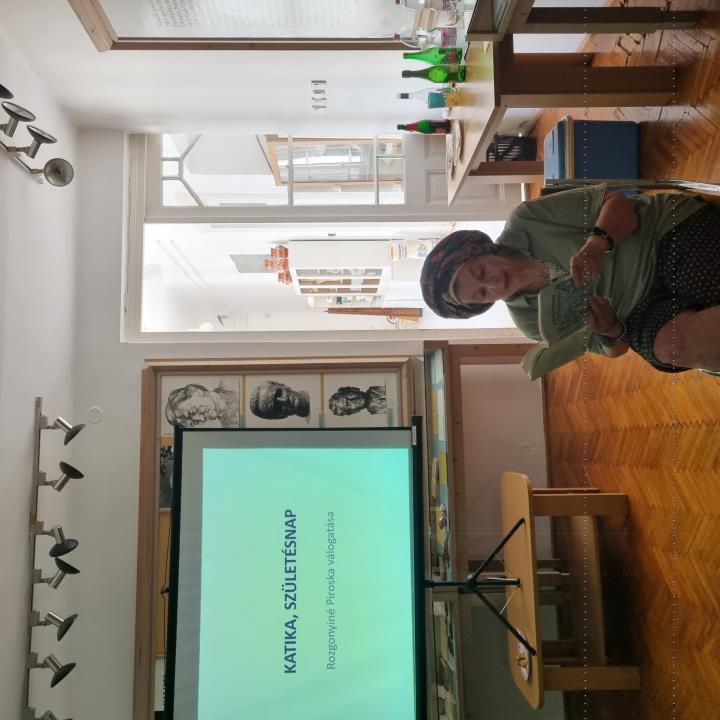 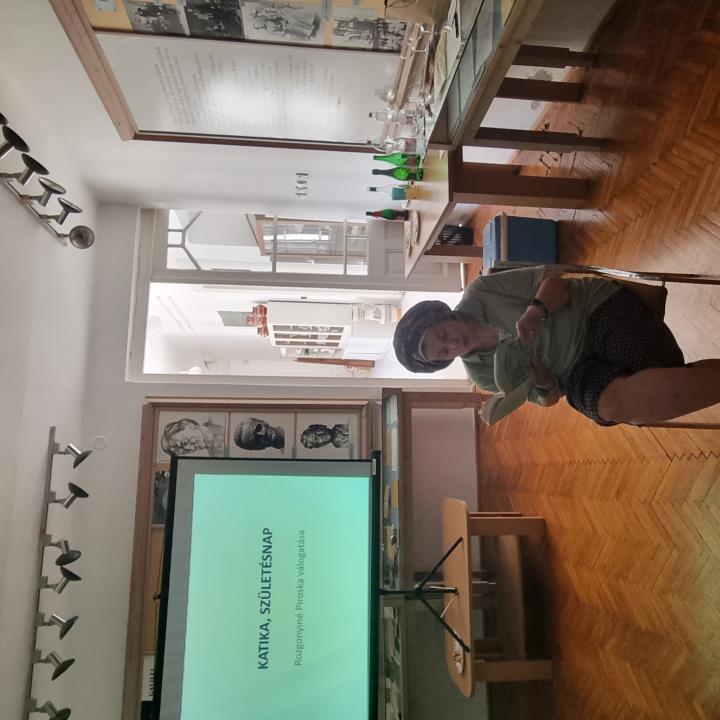 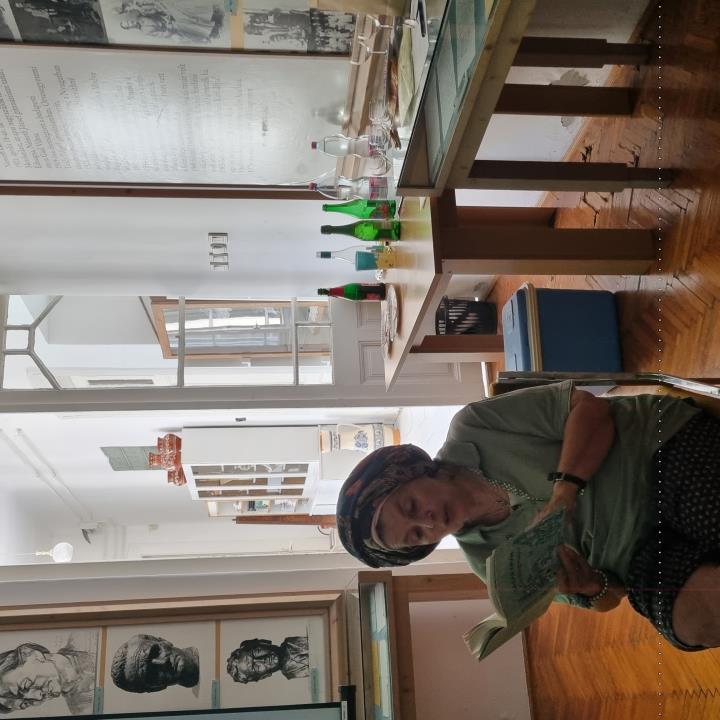 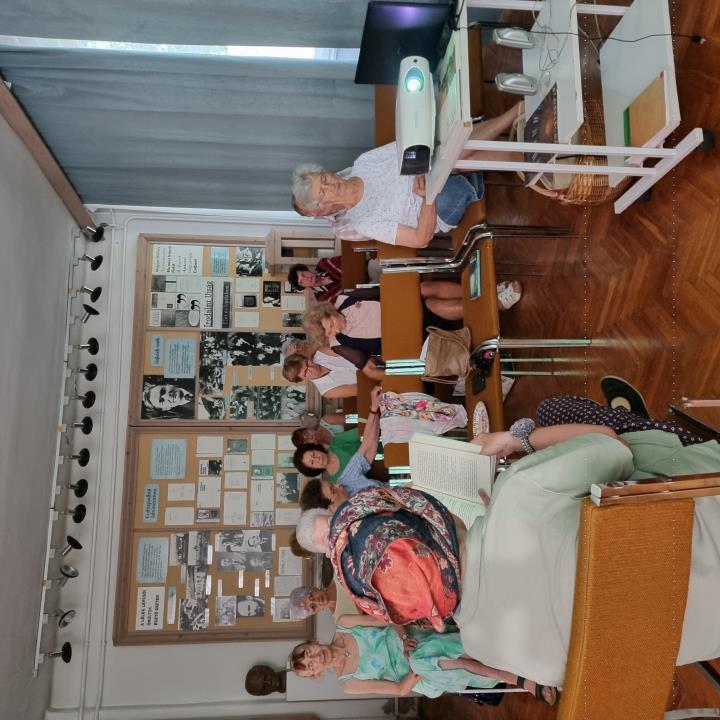 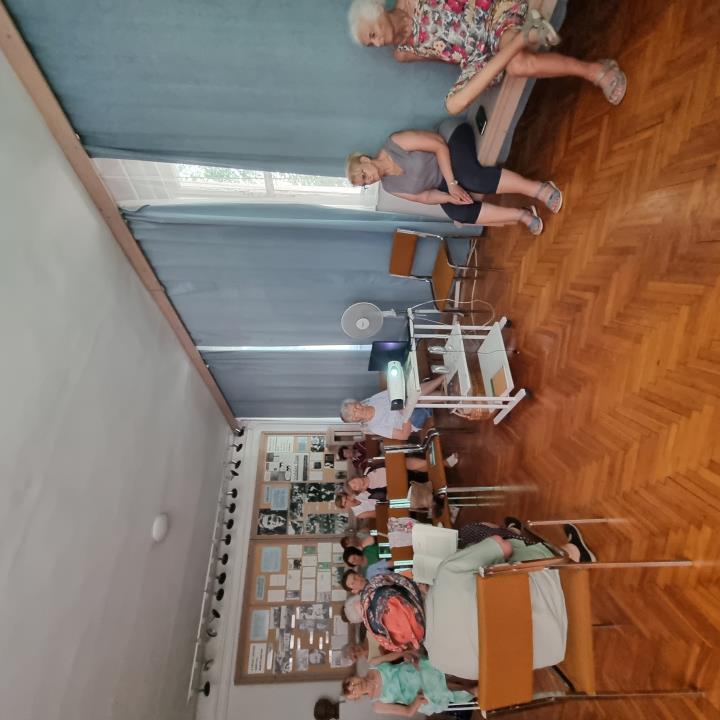 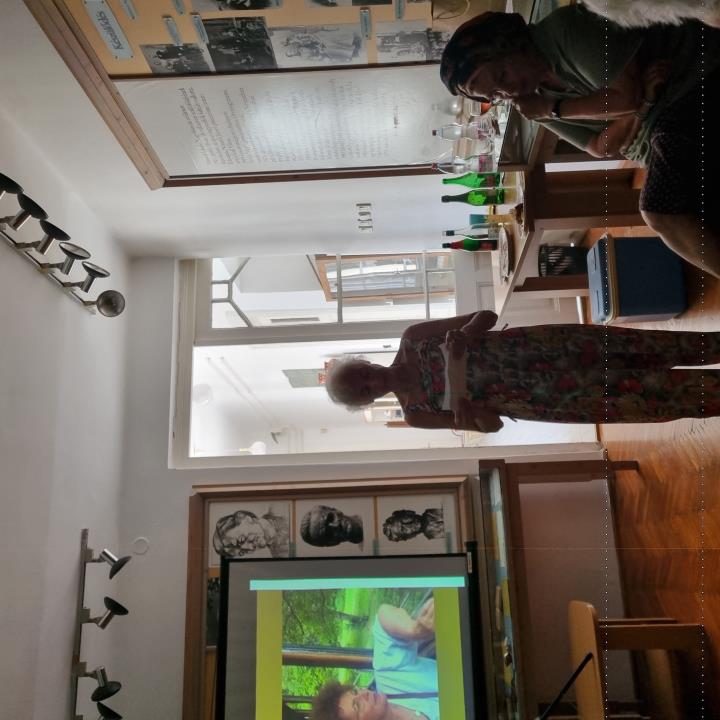 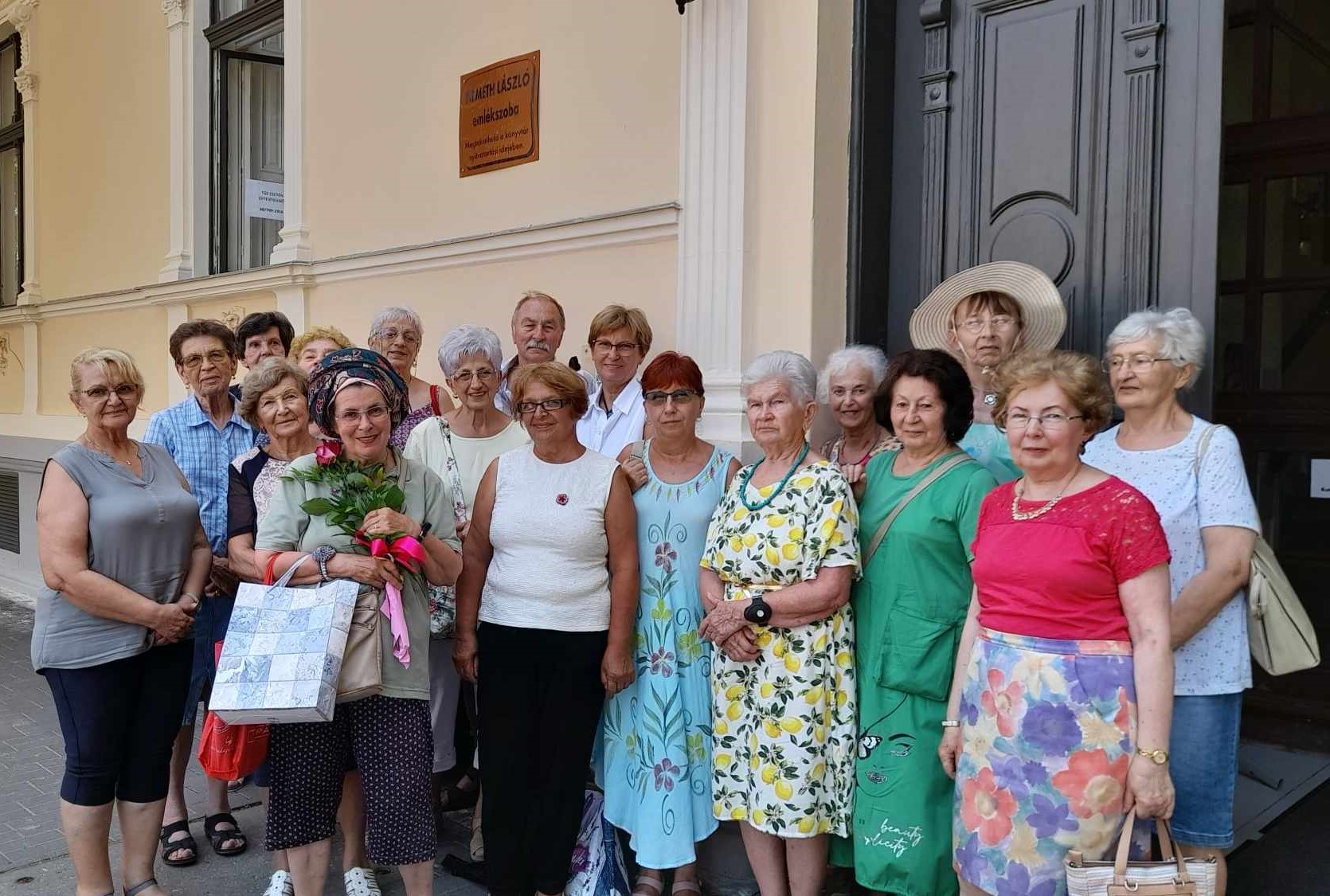